Importance of Cybersecurity for LMR Systems
April 18, 2024
[Speaker Notes: 15:36]
Introductions
Speaker: MCP’s Nick Falgiatore, Wireless Manager
Nick is the Wireless Manager for Mission Critical Partners, leading a team of 15 engineers and consultants.  As a public safety wireless specialist, Nick has served more than 100 public safety clients ranging in size from small municipalities to state agencies. His experience encompasses all aspects associated with the implementation of public safety communications systems, including needs assessments, system procurements and implementation engineering support. He is also a subject matter expert with regard to FCC regulations and coverage modeling. Nick holds a master’s degree in Electrical Engineering and is also a licensed Professional Engineer.
Who We Are
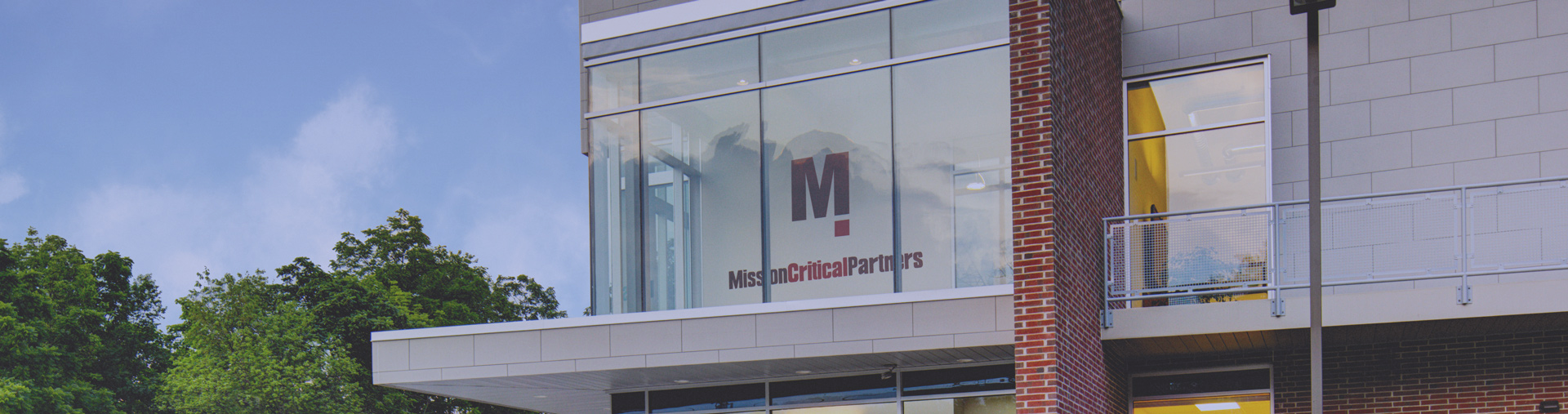 The leader in providing professional and managed services for the public sector - primarily public safety and justice.
Executive Summary: What we do?
What We Do
We provide confidence and support, ranging from strategy, assessment, procurement, implementation, and managed services, for a wide range of mission-critical and public-sector clients. Our primary lines of services:
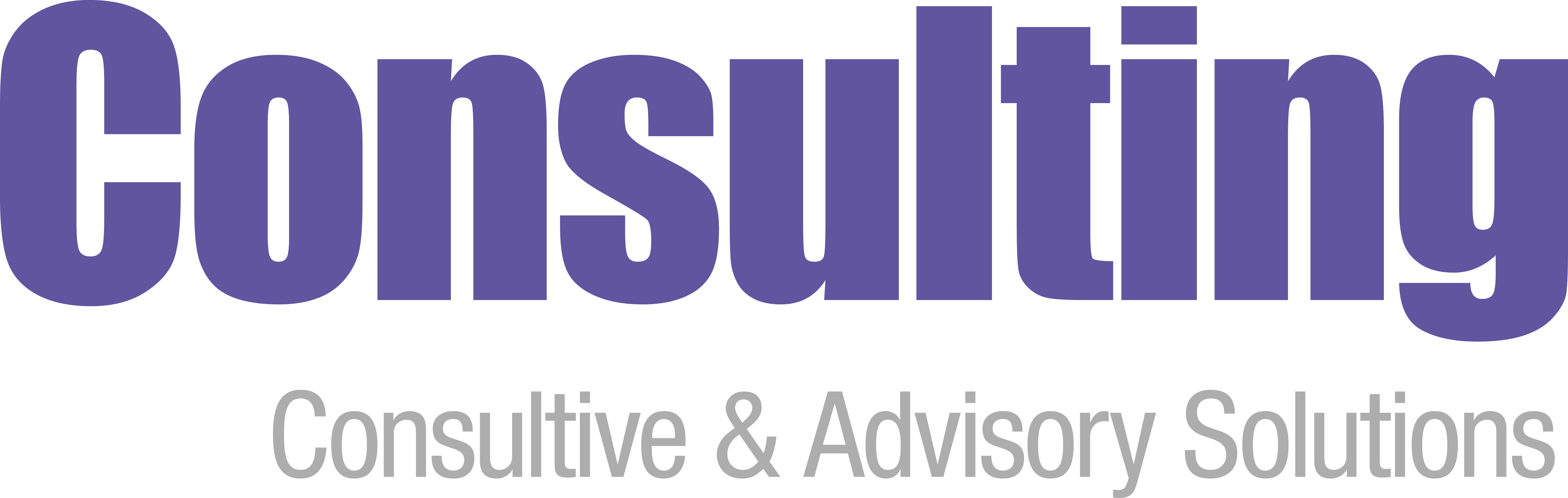 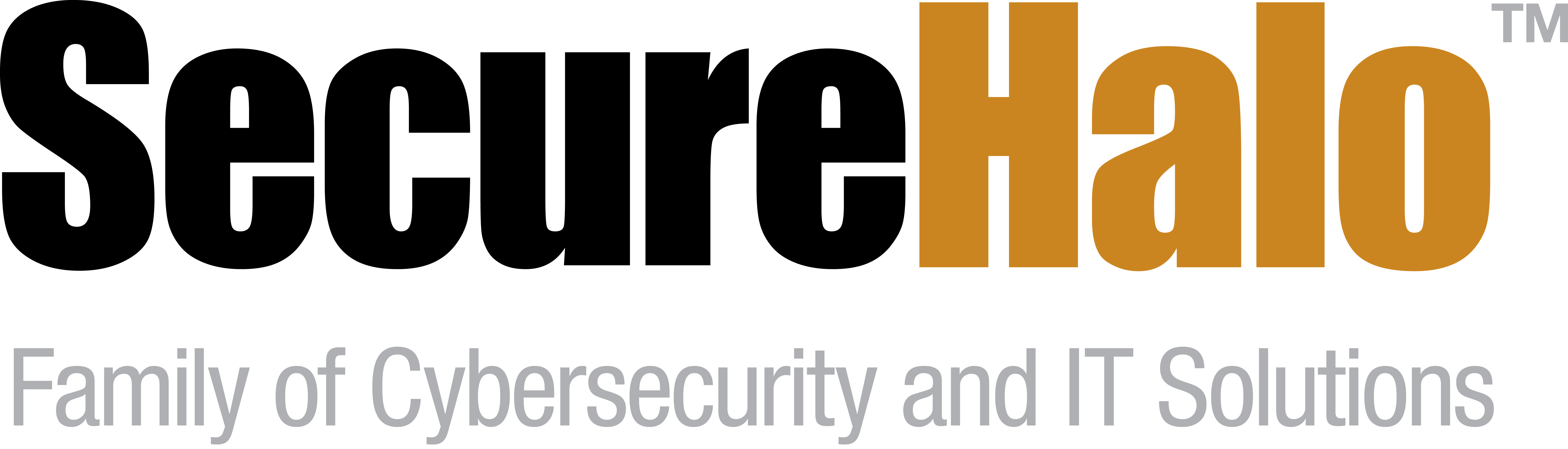 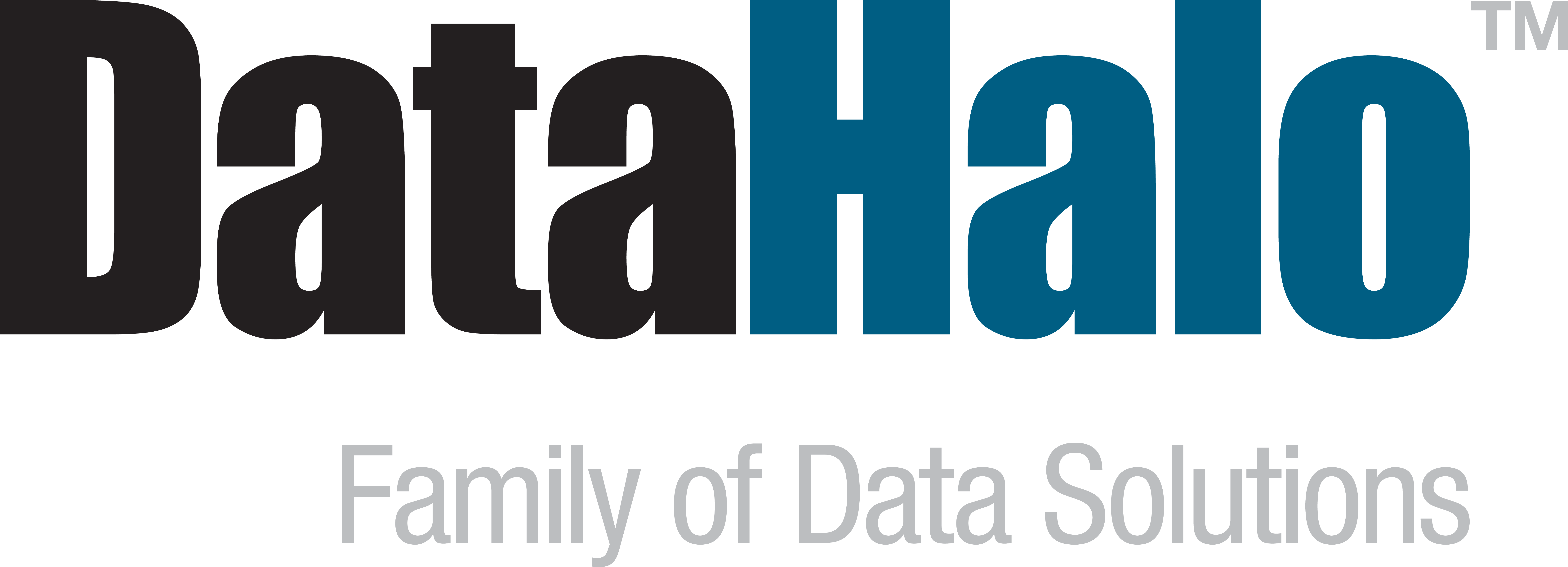 Strategy & Management

Next Generation 911

Facilities & Operations

Wireless Communications
Technology Acquisition & Implementation
Cybersecurity 
IT Managed Services

Network & Application Monitoring
Data Integration

Software Implementation 
Application Modernization
Our Unique Value Proposition
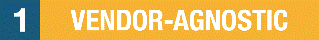 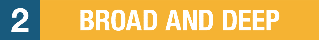 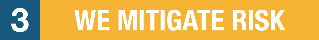 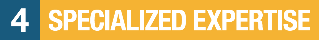 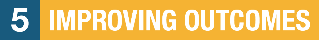 We provide clients the right technology for maximum value; we bring objective guidance.
Our offering enables us to go broad and deep with our clients.
Minimize financial, schedule, and operational risks, including risks from outages and cyberattacks.
Intimate knowledge of the public safety and courts sectors.
Improve contracted outcomes for our clients and their communities.
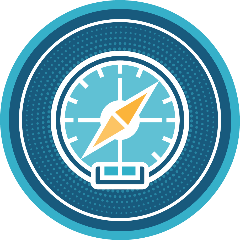 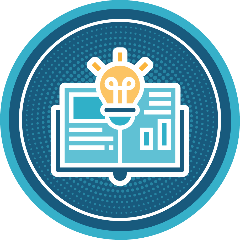 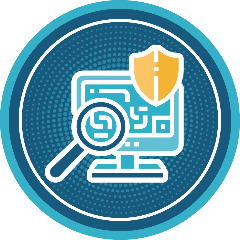 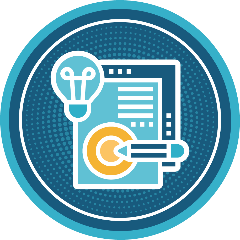 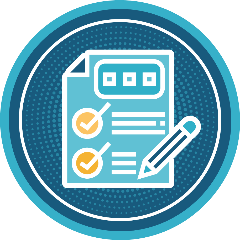 MCP has a 14-Year Tradition of Improving Emergency Response and Justice Outcomes
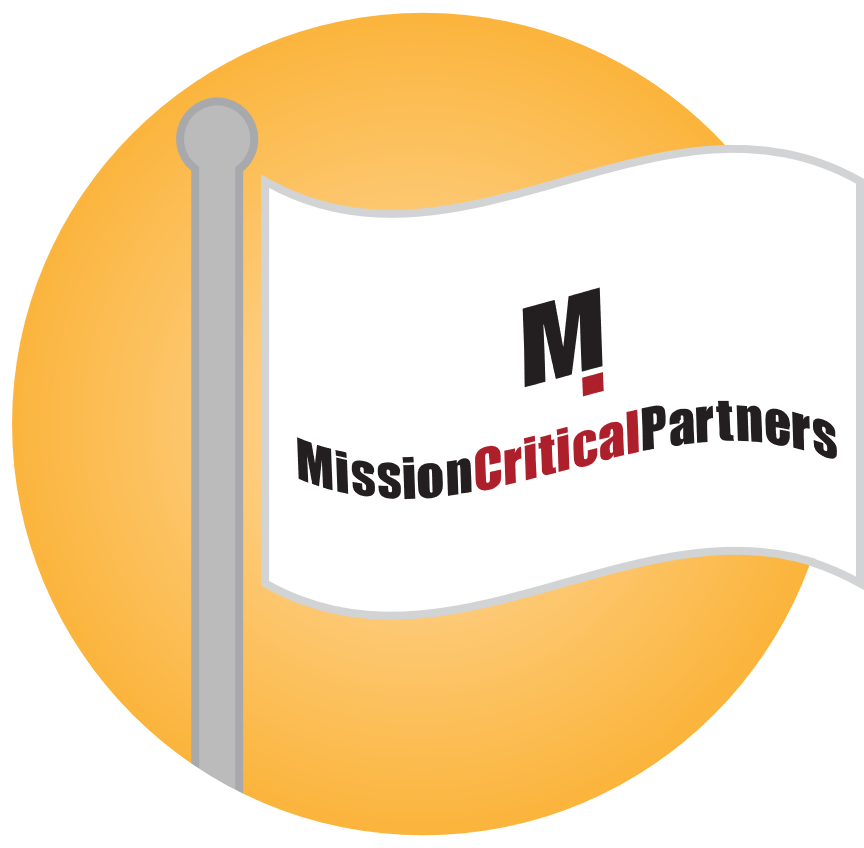 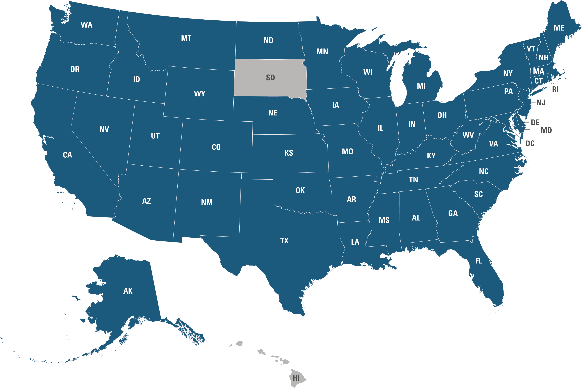 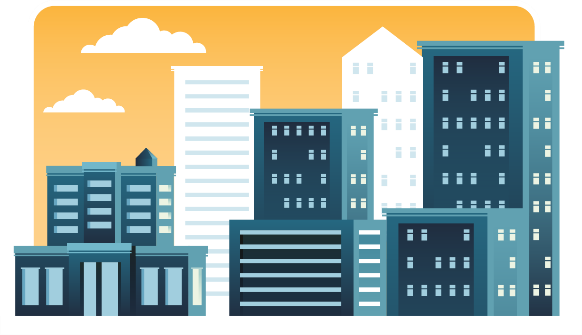 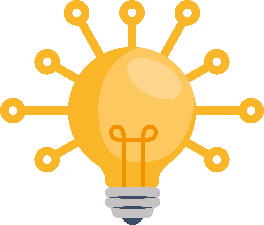 Vendor agnostic firm with 230+ specialized experts who provide Professional and Managed Services
Founded in 2009 in State College, PA
Helping to enhance mission critical services in 95% of the nation’s largest metropolitan areas
Serving clients in 48 states
SIX acquisitions in FOUR years
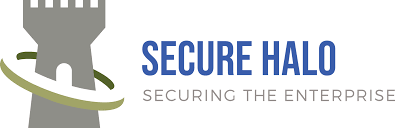 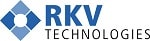 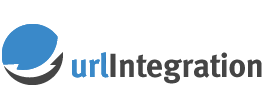 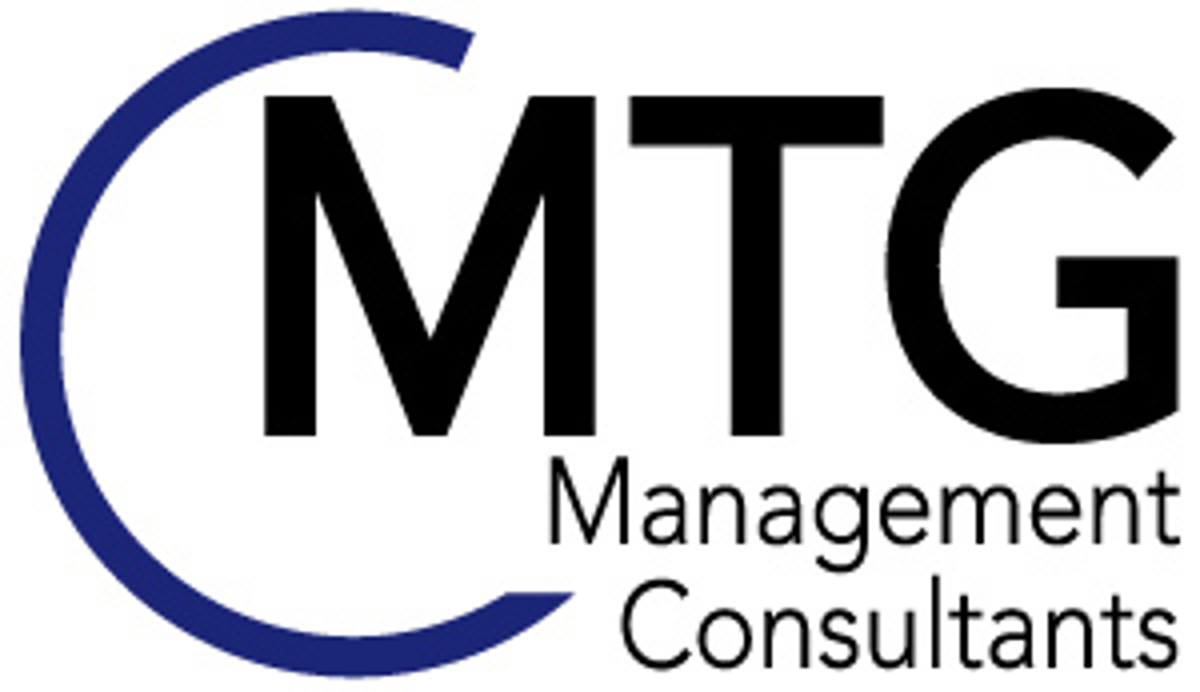 2022
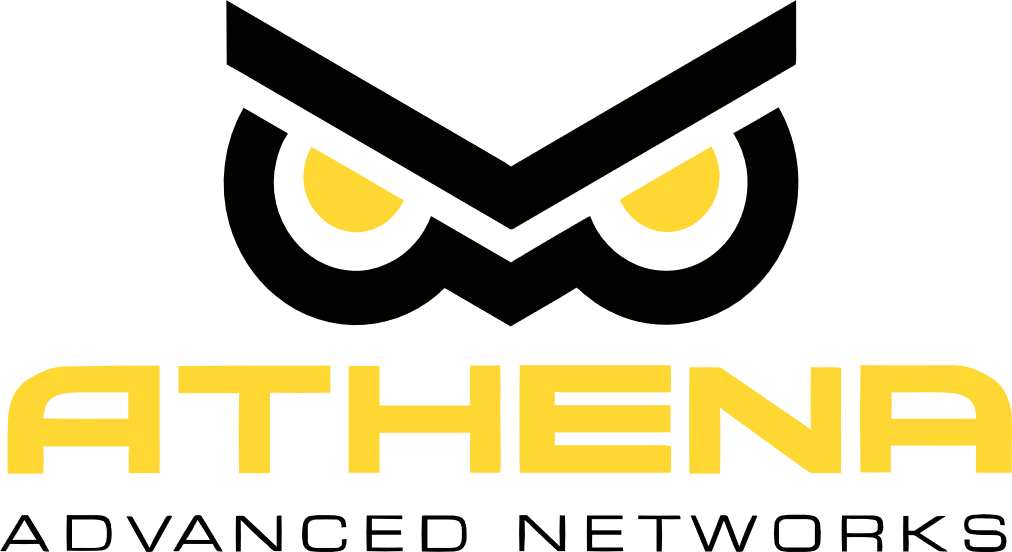 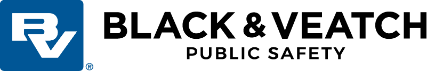 2021
2018
2020
Markets We Serve
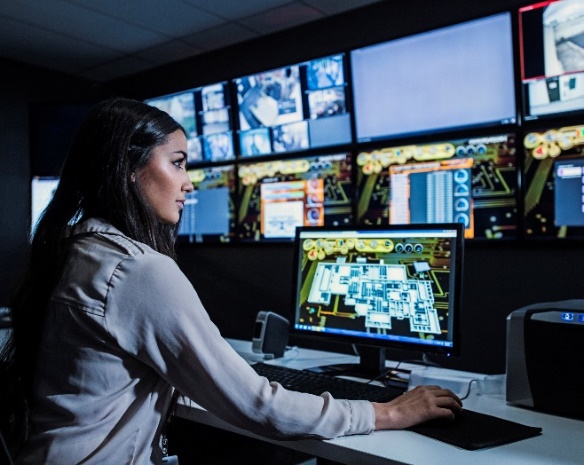 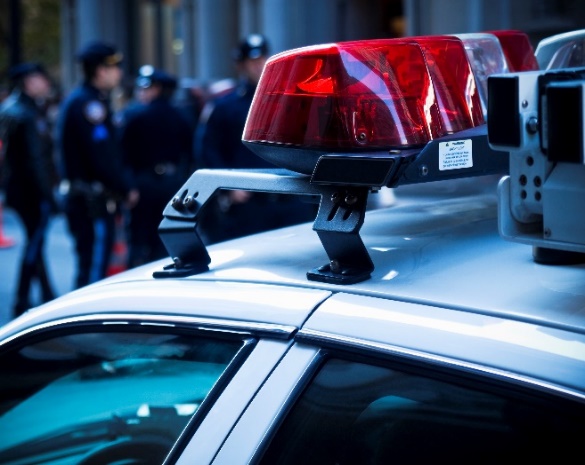 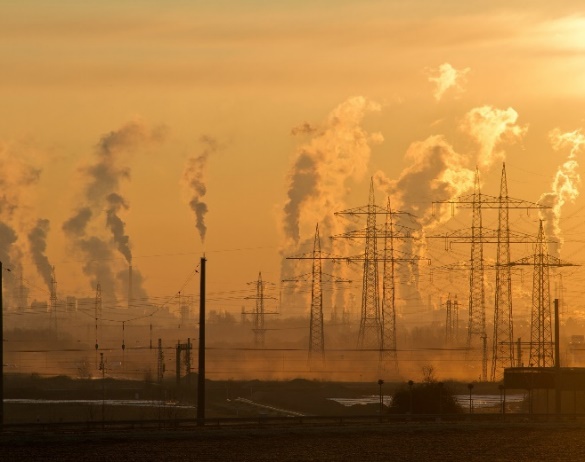 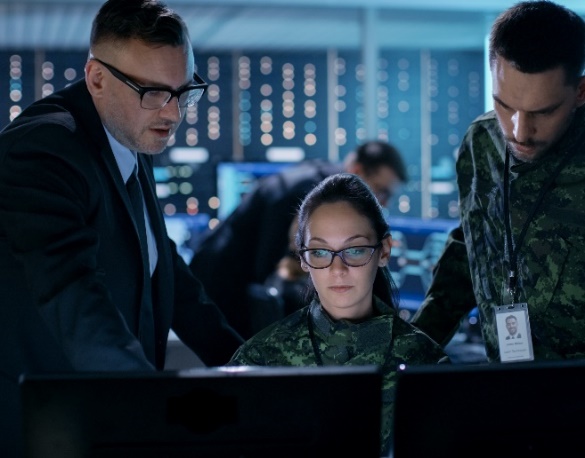 Utilities
911 / Public Safety
First Responders
Federal / Military
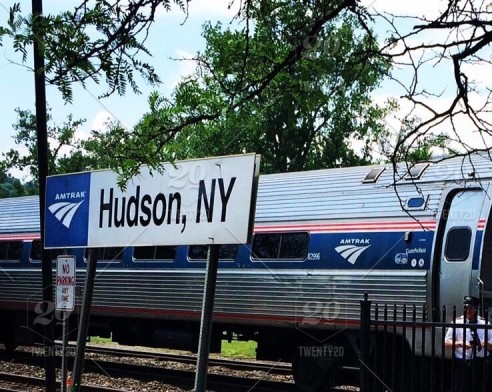 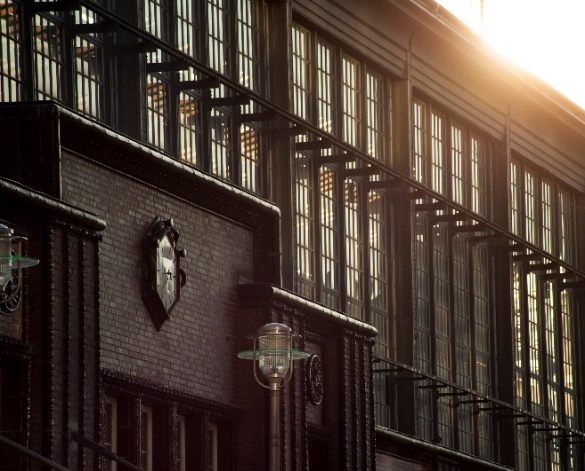 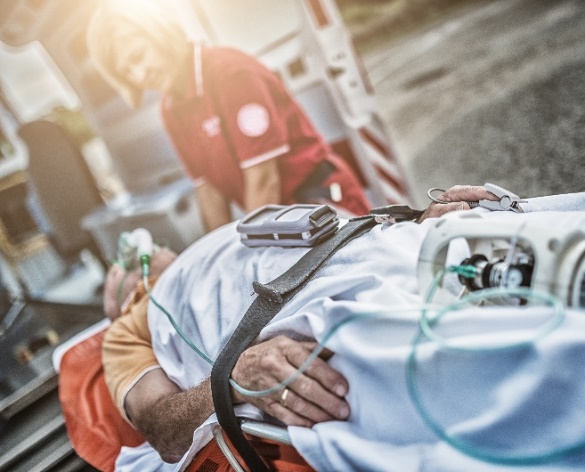 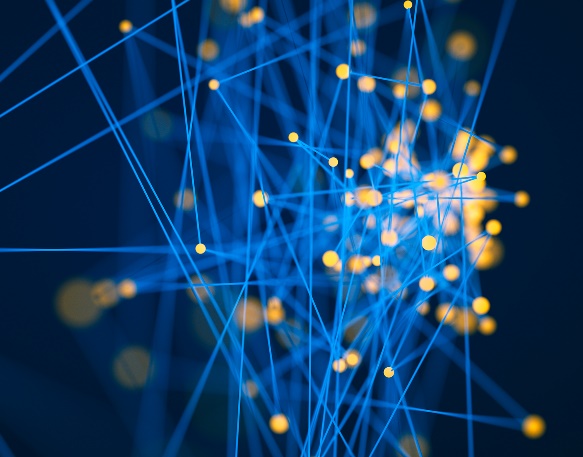 Justice
Transportation
Private Sector
Healthcare
Agenda
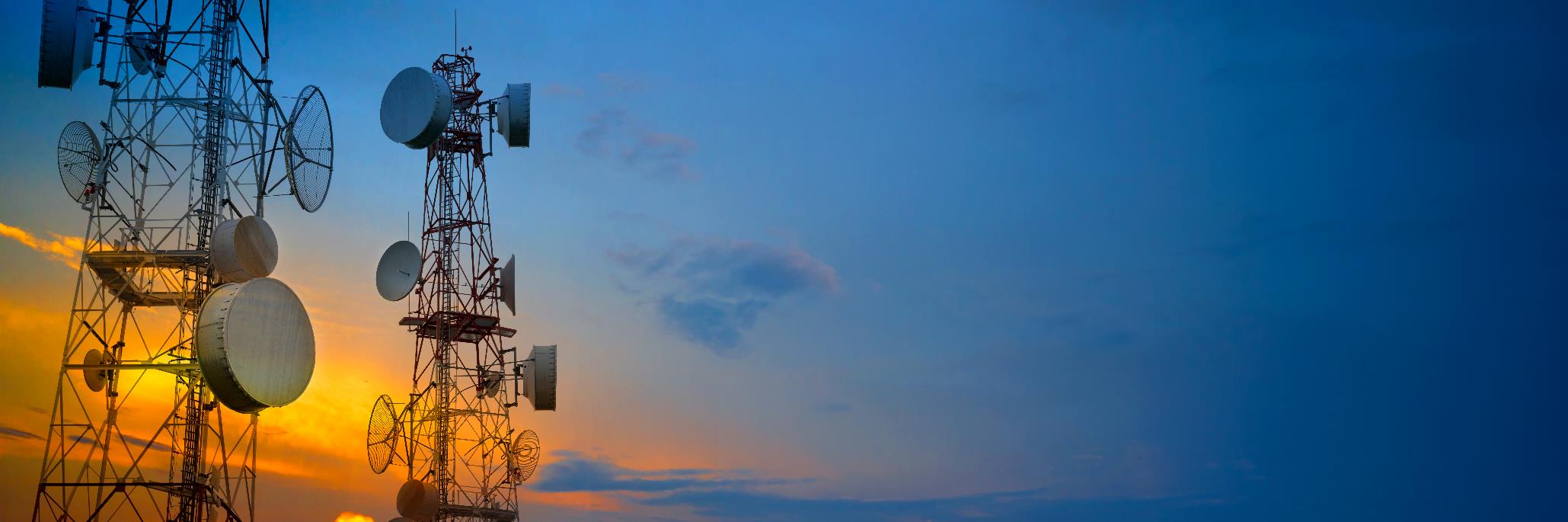 The Cybersecurity Threat
Why Are Radio Networks Good Targets?
What Has Changed with Radio System Architecture?
Conventional Networks
Trunked Networks
System Vulnerabilities
Case Study
Mitigation Strategies
An Ever-Growing Problem
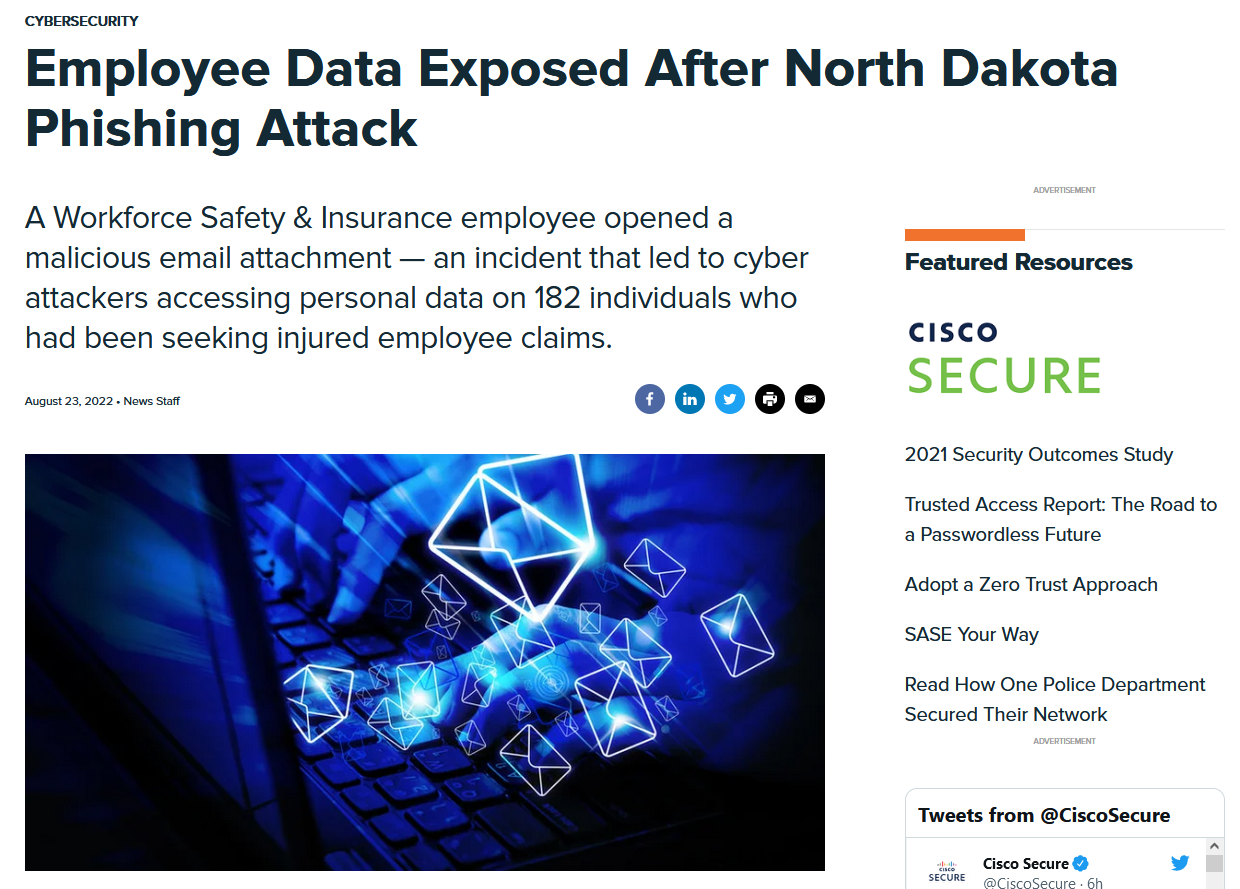 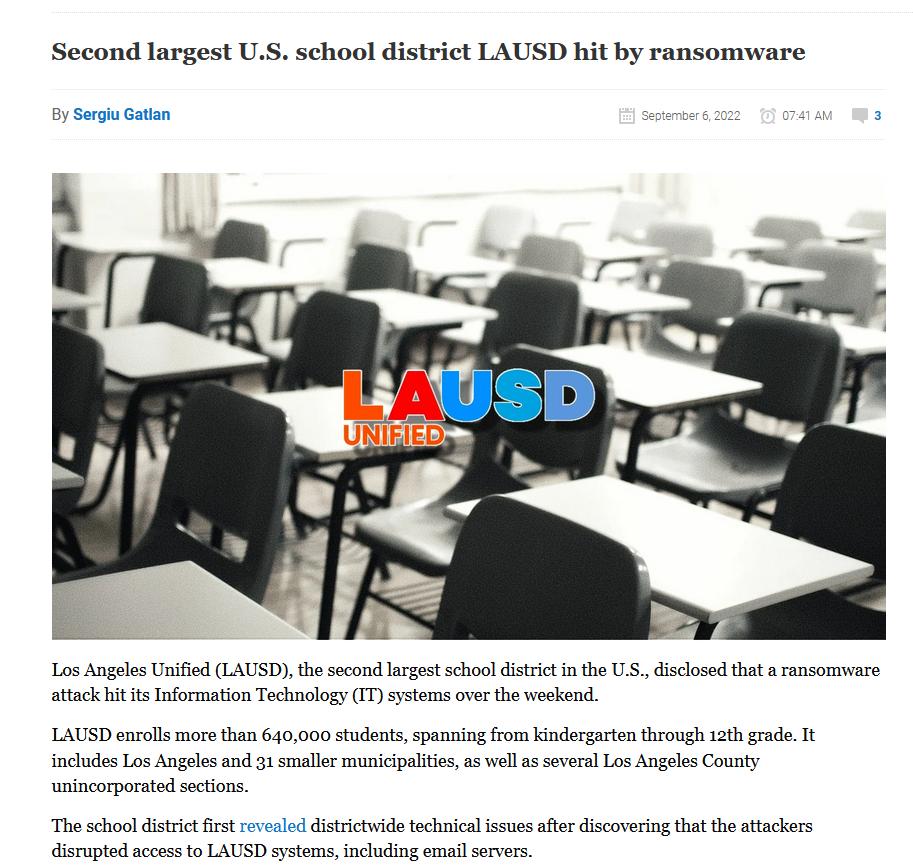 According to CISA:
47% of PSAPs indicated they have suffered a cybersecurity incident
35% indicated they don’t have funding for cyber maintenance costs
63% do not have incident response plans
65% do not have a mitigation strategy in place

All amidst a tight labor market and severe shortage of cyber engineers
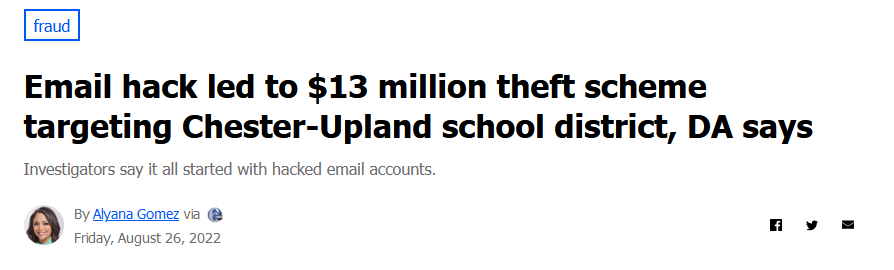 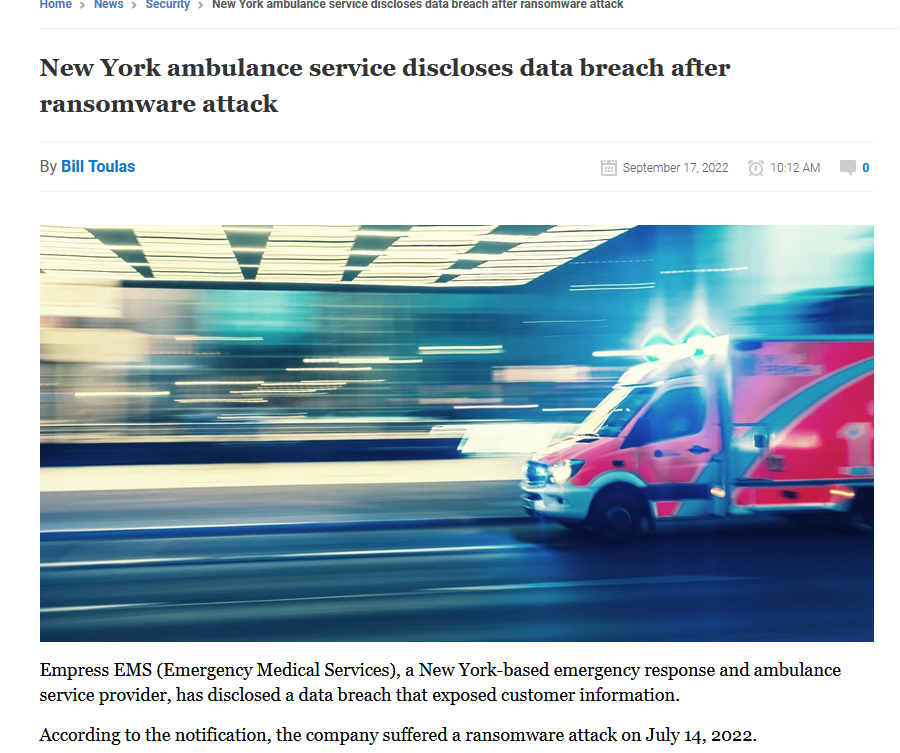 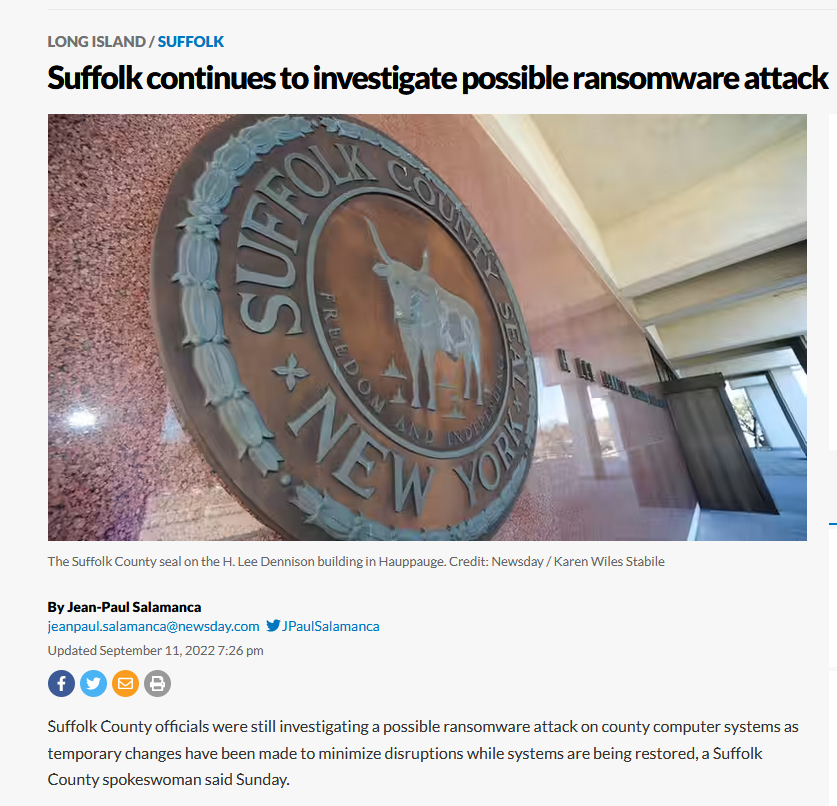 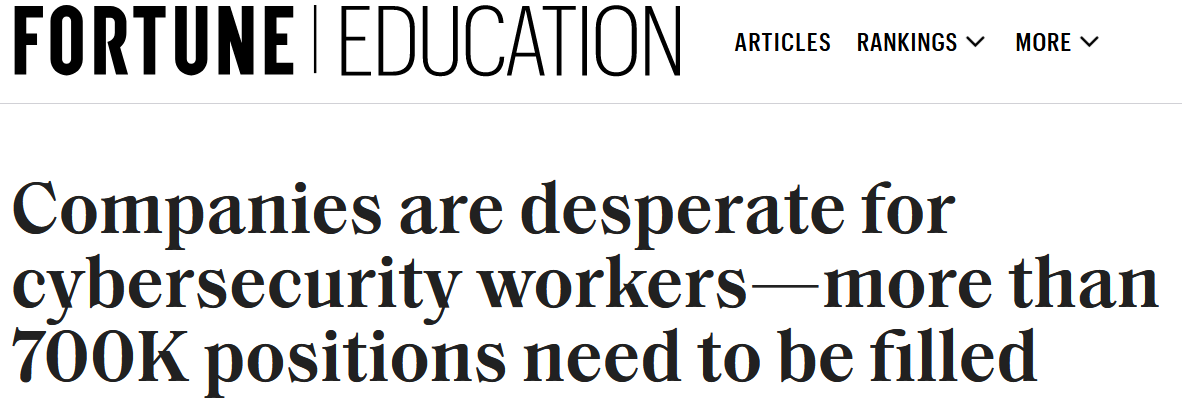 [Speaker Notes: New York ambulance service Empress EMS – Hive Ransomware Gang attack; on network for 12 days before launching 
Suffolk County NY – Ransomware Attack on County web-facing systems, Extortion tactics used, posting residents’ data stolen
LA School District – Ransomware Attack, email borne attack affected 640K students
Chester-Upland ISD, PA – Email server hacked which allowed impersonation emails to divert funds; all but $3M recovered]
The Facts
Ransomware attacks are the most common cybersecurity threat.
Government networks are prioritized targets:
Networks supporting critical functions that can’t go down
Funds available to pay high ransoms
Many individuals with access
Radio systems are IP networks that can fall victim to cyberattacks just like any other government network.
Why Are Radio Networks Good Targets?
Critical operation (acceptable annual outages measured in seconds)
Much publicly available information available online
Networks housing sensitive information
Use of standards-based IP networks
All equipment components that leverage off-the-shelf operating systems with known exploits
What Has Changed with Radio System Architecture?
Potential Impacts to Radio Systems
Conventional Networks
The most common radio system technology, used primarily by smaller agencies and some major cities
Limited system security features available
Frequency information available online
PL/NAC codes available online
Ability of bad actors, with relatively low cost and expertise, to talk on these networks
Tracking down of rogue radios extremely difficult
Systems with IP backhaul generally on shared networks
Trunked Networks
Greater protection from invalid users
Unit IDs
Radio inhibit
Ability to disable frequencies when interference present
Standardized security policies from manufacturer
External internet connection through firewalls
Use generally in more populated areas and thus bigger targets
Types of Cyberattacks Against LMR Systems
P25 Network Vulnerabilities1 – Copper Theft
P25 Network Vulnerabilities
2 – RF Jamming
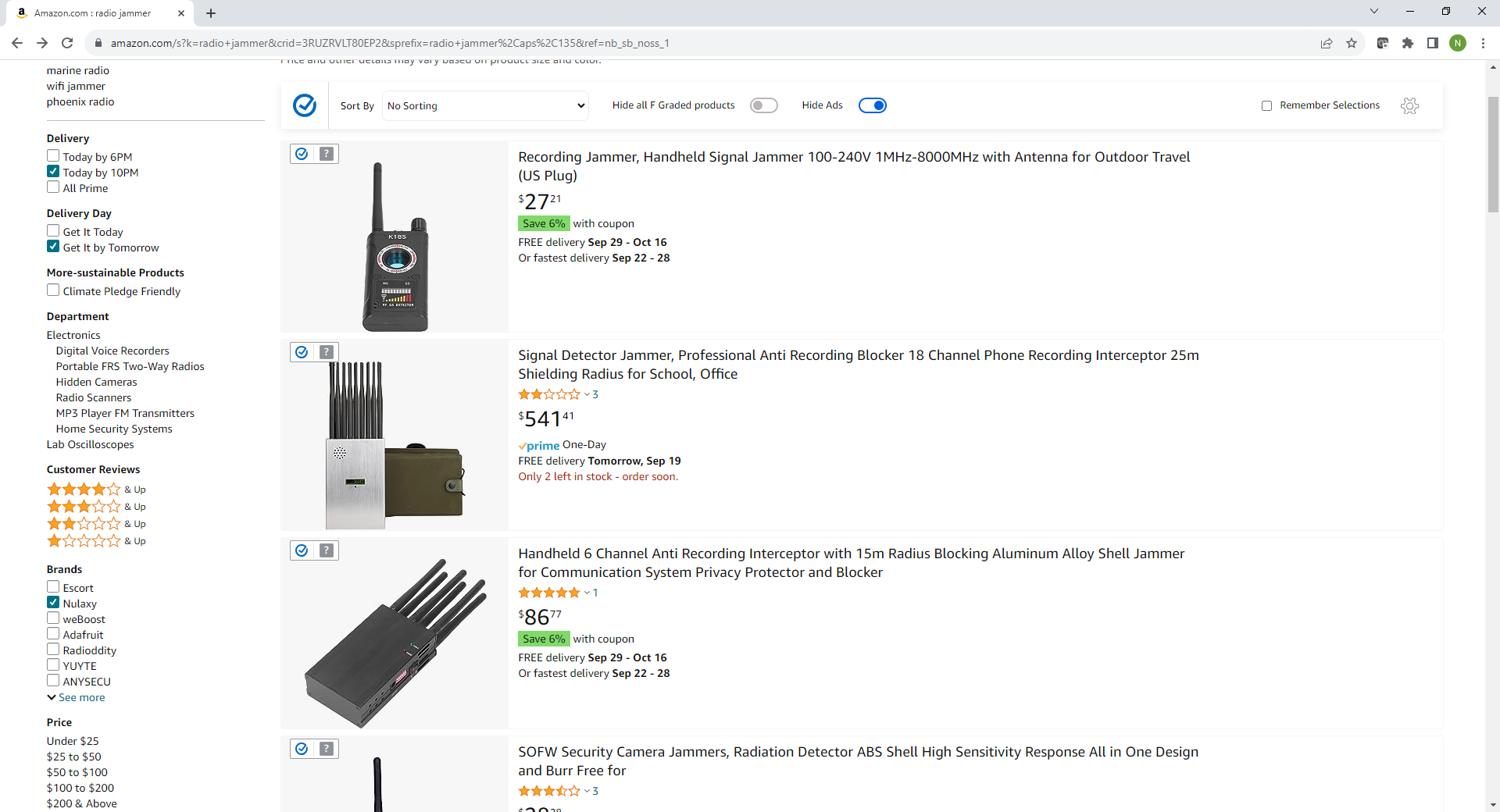 P25 Network Vulnerabilities3 – Unauthorized System Access
P25 Network Vulnerabilities4 – Cybersecurity Threat from Within Network
P25 Network Vulnerabilities5 – Cybersecurity Threat on Backhaul Network
P25 Security Features
Encryption – Secure radio traffic by scrambling the bits so that radio traffic cannot be monitored over-the-air by a scanner
Coordination of encryption keys can be very difficult with interoperability environments
Link layer authentication – Prevents cloning of radio IDs
Almost impossible to enforce when there are a large number of interoperability partners with IDs on your system
Link layer encryption – Encrypts the radio ID and talkgroup ID of over-the-air messages in addition to the audio traffic
These features address very specific vulnerability and do not mean your system is secure
Case Study – Cybersecurity Assessment
Recent cybersecurity assessment on P25 system in large urban area
Key findings:
Open Ethernet ports with network access
Ability to copy files to network from connected devices
Ability to connect mass storage devices on USB ports
Common login credentials used for system access by vendor
Predictable passwords
Ability to traverse network between sites
Ability to penetrate network, scan devices, and change configurations without detection (system had security monitoring in place)
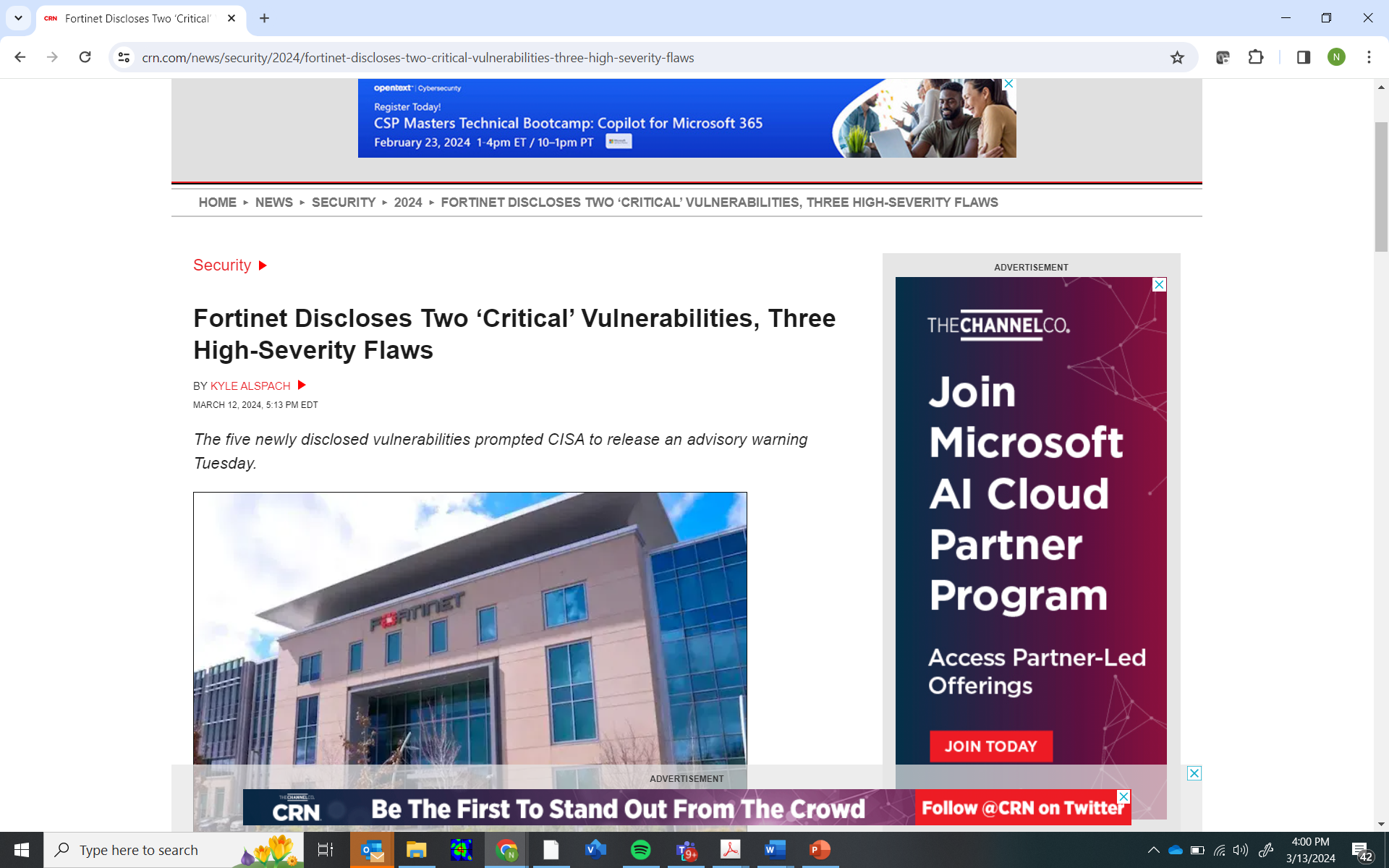 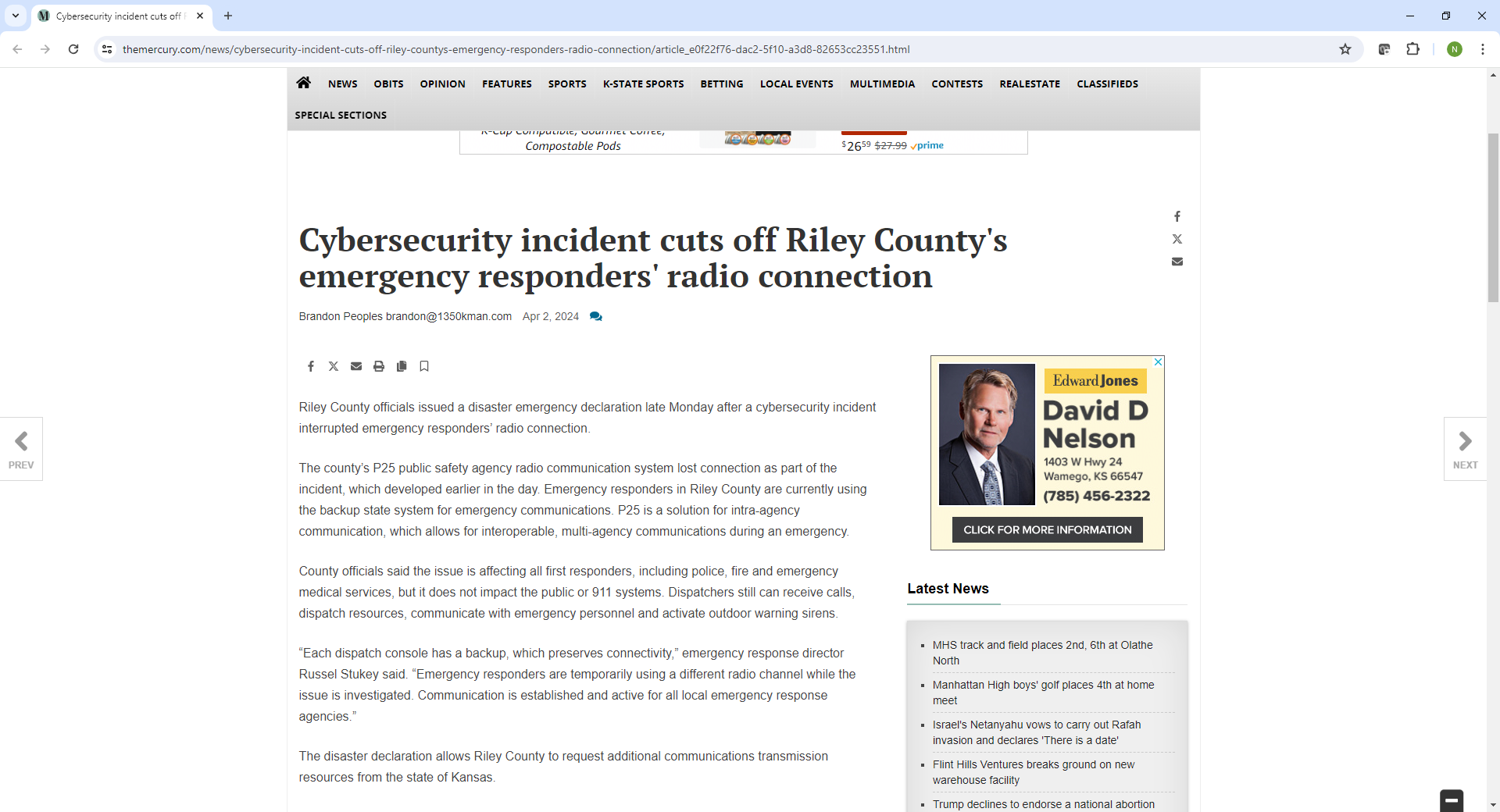 Key Steps for Mitigation
1
2
3
4
5
Parting Thoughts
Land Mobile Radio networks are susceptible to cyberattacks like any other network.
The most common tactics for the intentional disruption of service are RF jamming, eavesdropping, and unauthorized access; conventional networks are especially vulnerable.
Radio networks are more susceptible to cyber attacks today than in the past
A cyberattack can be particularly catastrophic, resulting in a prolonged system-wide outage.
Taking proper steps to understand your risks, mitigate them, and prepare for an attack is essential.
Have a cybersecurity assessment performed on your radio system by an independent third party.
Resources
https://www.cisa.gov/sites/default/files/2023-02/22_0906_safecom_cyber_risks_to_lmr_first_edition_v2_508C%20%281%29.pdf 
https://resources.missioncriticalpartners.com/news/among-land-mobile-radio-system-users-cybersecurity-must-be-a-top-priority
What about the security of your radio system keeps you up at night?
Contact Info
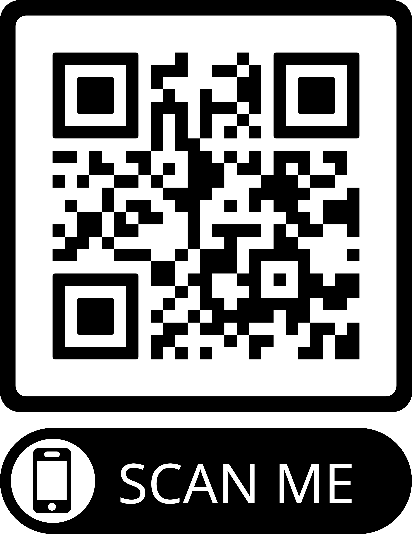 Nick Falgiatore, PE, ENP, MSEE
Senior Technology Specialist
NickFalgiatore@MissionCriticalPartners.com
MissionCriticalPartners.com
Nick Falgiatore
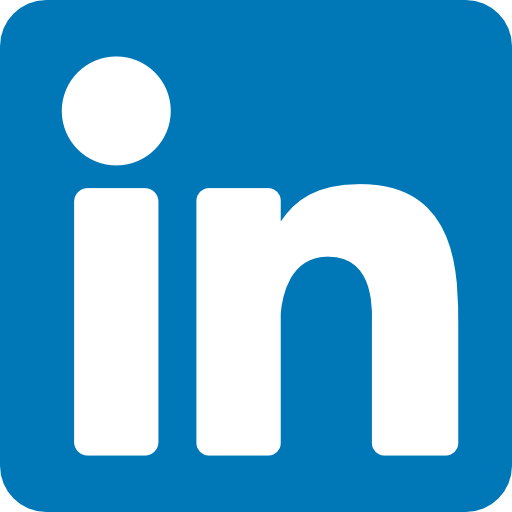